Prijsmechanisme
en verschuivingen van de vraag- of aanbodlijn
Productiefactoren
PRODUCTIEFACTOREN
PRIMAIR INKOMEN
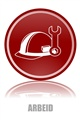 Mensen die…
bomen hakken
werken in de mijn
werken in de potloodfabriek
BELONING
loon
ARBEID
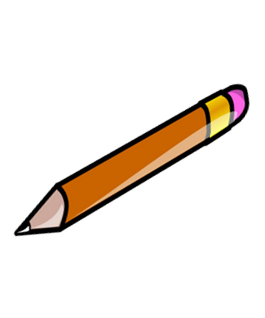 Hout
Grafiet
IJzererts
Aardolie
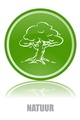 pacht
NATUUR
Graafmachines
Motorzagen
‘Potloodmachines’
Enz..
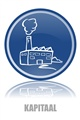 KAPITAAL
huur, rente
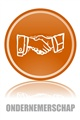 Ondernemers diede verschillende bedrijven willenbeginnen
ONDERNEMERSCHAP
winst
Prijsmechanisme
Adam Smith (±1770)‘Als iedereen zijn eigenbelang nastreeft, zullen alle inspanningen, als geleid door een onzichtbare hand, aan de gehele samenleving ten goede komen’
Eigenbelang = inkomen verdienen, status, enz..

PRIJS stuurt de inspanningen (allocatie)

Maar hoe komt die prijs tot stand?
Vraagherhaling
Wordt bepaald door de betalingsbereidheid van de consument.
= maximum bedrag dat de consument aan een product wil uitgeven.

Hoe lager de prijs,
hoe meer consumenten bereid zijn het product te kopen.
25
Betalingsbereidheid
euro’s
20
15
Qv
10
5
1
5
10
15
20
collectieve vraag
× 100.000 stuks
Vraagbepalende factoren
De prijs van het product


Het aantal consumenten

Het inkomen van de consumenten

De prijs van andere producten

De voorkeur van consumenten
25
Bij PRIJSVERANDERING: verschuiving LANGS de lijn
euro’s
20
15
Qv
10
5
Bij  ANDERE VERANDERING: evenwijdige verschuiving VAN de lijn (links of rechts)

Bij DEZELFDE PRIJS wordt dan meer / minder gevraagd
1
5
10
15
20
collectieve vraag
× 100.000 stuks
AANBODherhaling
Wordt bepaald door de verkoopbereidheid van de producent.
= minimum bedrag dat de producent aan een product wil verdienen.

Hoe hoger de prijs,
hoe meer producenten bereid zijn het product aan te bieden.

Oorzaak: productiekosten bedrijven
25
Verkoopbereidheid
Qa
euro’s
20
15
10
5
1
5
10
15
20
collectieve aanbod
× 100.000 stuks
Aanbodbepalende factoren
De prijs van het product


Het aantal producenten

Technologische ontwikkeling

De hoogte van de rente

De inkoopkosten grond- en hulpstoffen
25
Bij PRIJSVERANDERING: verschuiving LANGS de lijn
Qa
euro’s
20
15
10
5
Bij  ANDERE VERANDERING: evenwijdige verschuiving VAN de lijn (links of rechts)

Bij DEZELFDE PRIJS wordt dan meer / minder aangeboden
1
5
10
15
20
collectieve aanbod
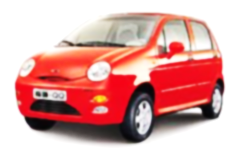 prijsvorming
Markt voor kleine auto’s
Zouden producenten tóch € 30.000 vragen, ontstaat er een aanbodoverschot
euro’s
40.000
Om de auto’s kwijt te raken, moetende producenten hun prijs laten dalen
Qv
30.000
Vraag en Aanbod ‘vinden elkaar’ bij  € 18.500
Qa
20.000
Zouden producenten € 10.000 vragen, ontstaat er een vraagoverschot
18.500
10.000
Consumenten overbieden elkaar,waardoor de prijs gaat stijgen
5.000
8
16
20
4
12
Dit prijsmechanisme stuurt vraag en aanbod,
het proces is voor niemand zichtbaar, vandaar ‘de onzichtbare hand’
aantal auto’s (x mln)
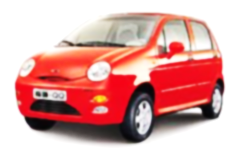 verwerking
Markt voor kleine auto’s
Schets hoe de grafiek / prijs verandert bij …
euro’s
40.000
Qv
economische groei: consumenten krijgen hoger inkomen
30.000
Qa
robotisering, waardoor de productiekosten dalen
20.000
10.000
5.000
8
16
20
4
12
aantal auto’s (x mln)
Kan het ook anders?
Prijsmechanisme:Prijs stuurt wat/waar/wanneer/hoeveel geproduceerd wordt (allocatie).

Maar niet altijd en overal:
Collectieve goederen (bijv. wegen)
Budgetmechanisme
In communistische landen
Planmechansime
Budgetmechanisme
Regering / Tweede Kamer

Budget voor ministerie

Prioriteiten (beperkte middelen)

Productie